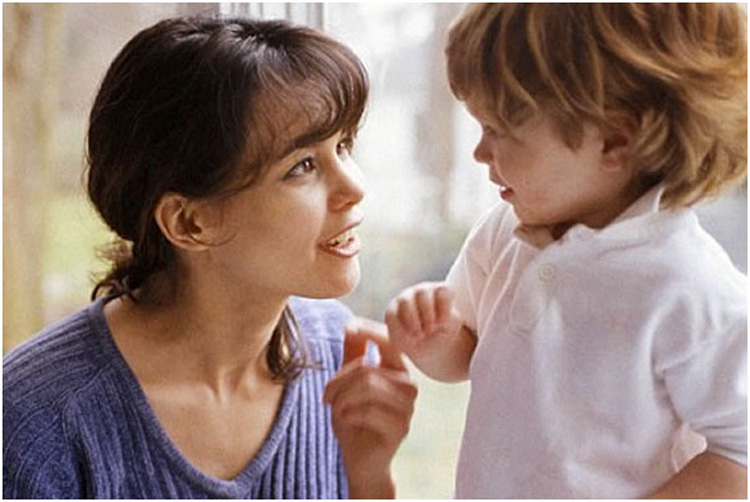 Формирование ответственной и позитивной позиции у родителей одаренных детей
Центр «Истоки»
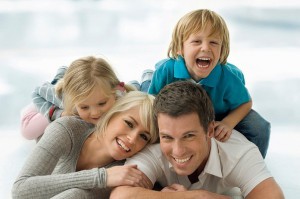 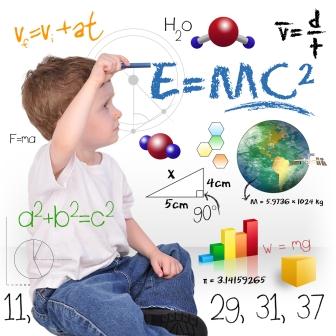 Специфика построения образовательного процесса при работе с одаренными детьми
позитивно и ответственно настроенные на совместную работу родители
квалифицированные специалисты: 
- педагоги
- психологи
 - деятели культуры и спорта
Актуальность программы
!
Важное условие полноценного образования одаренных детей
Взаимодействие сотрудников образовательной сферы с родителями
результат
Поиск условий, позволяющих качественно улучшить работу по выявлению, поддержке и дополнительному развитию одаренных детей
Задачи программы:
Формы проведения учебных занятий:
Планируемые результаты
ПЕДАГОГИЧЕСКИЕ КОМПЕТЕНЦИИ
Первое занятие…
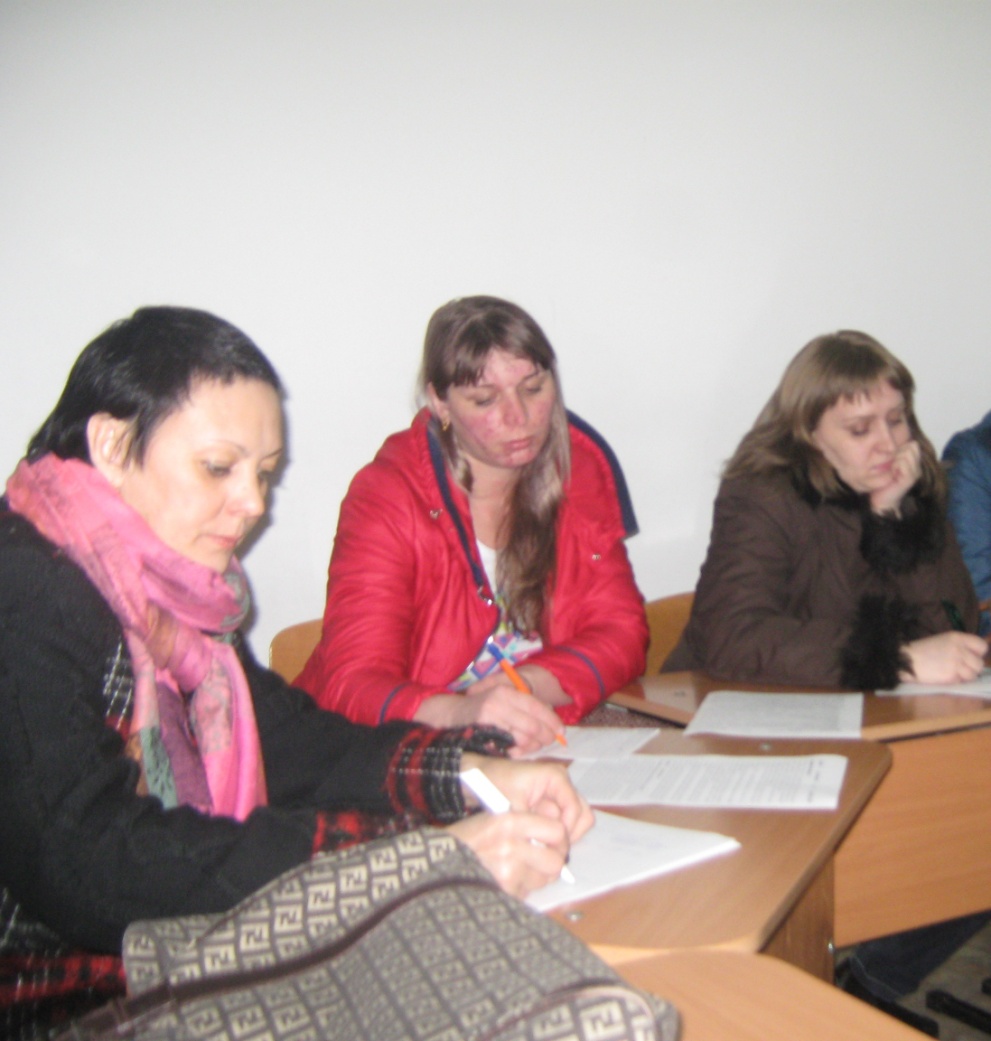 В форме социально-педагогического практикума по диагностике родителей
Заключительное занятие…
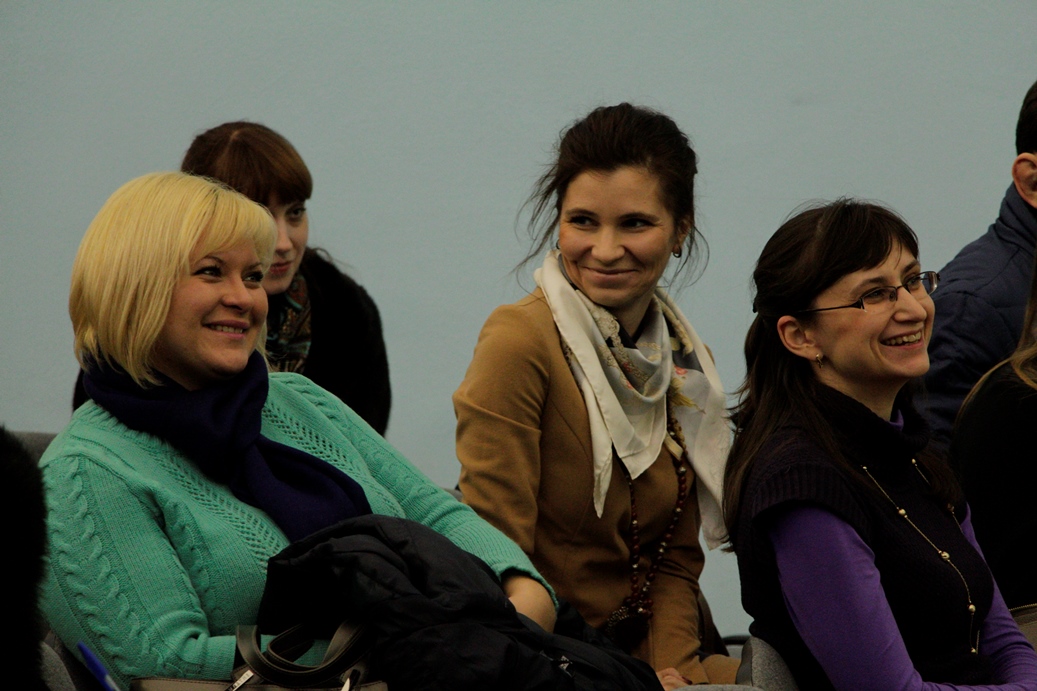 В форме «дискуссии»
Наиболее эффективные формы взаимодействия с родителями:
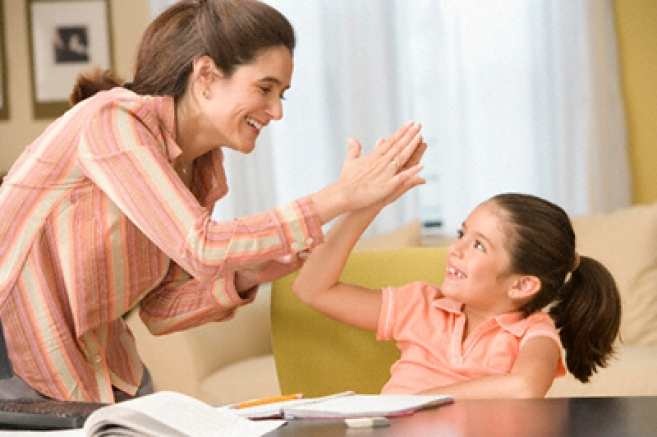 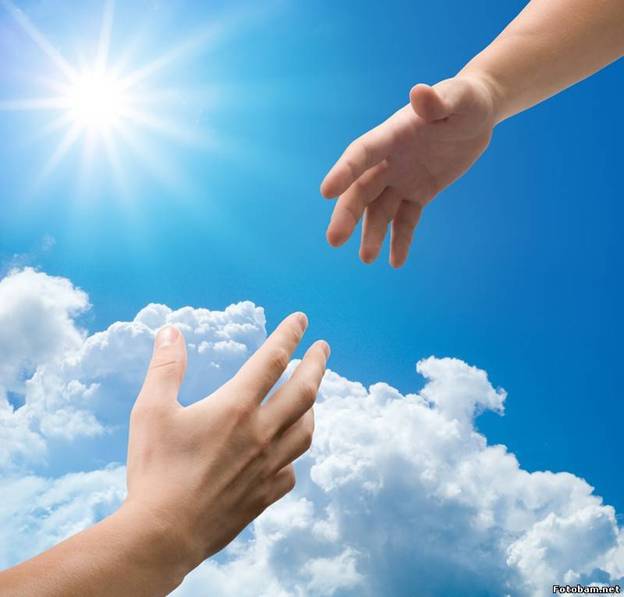 В данной программе…
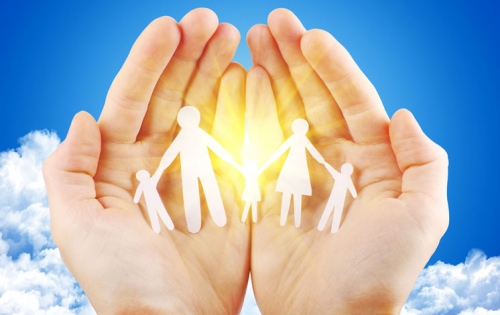 Благодарим за внимание